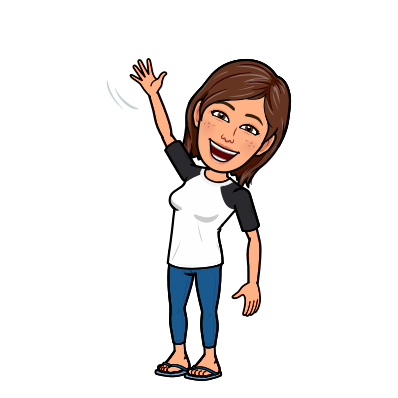 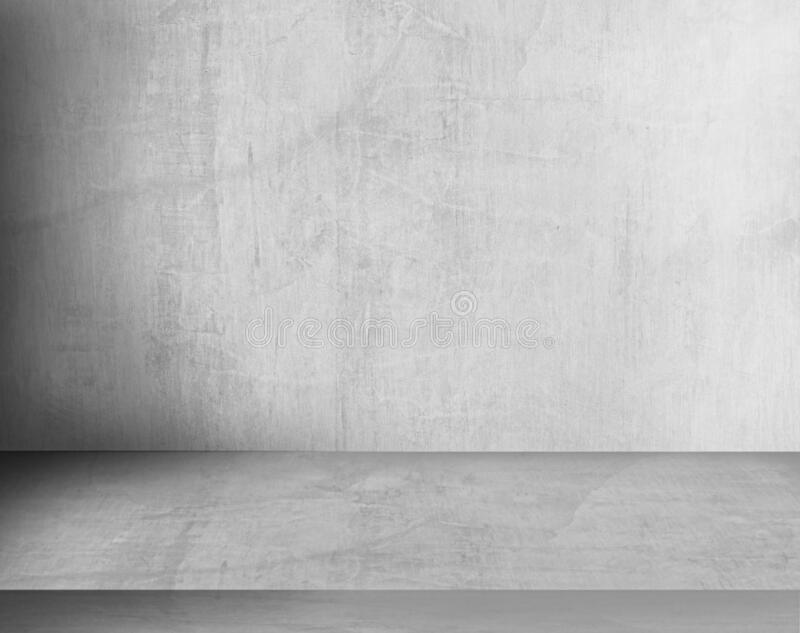 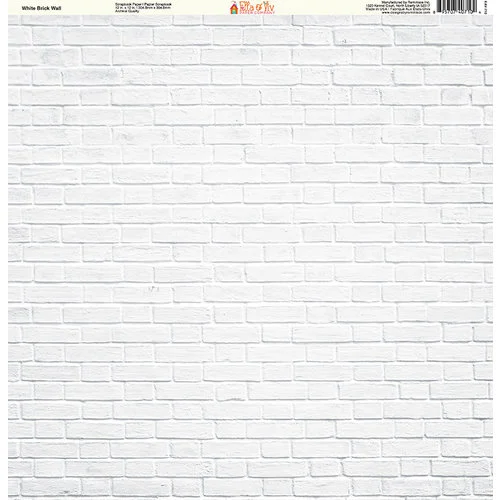 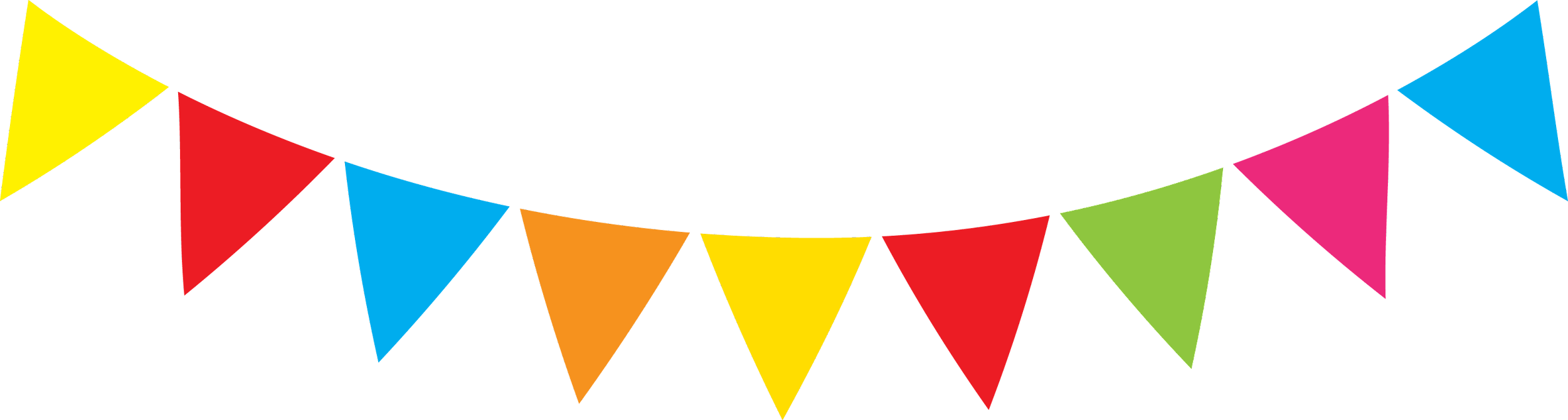 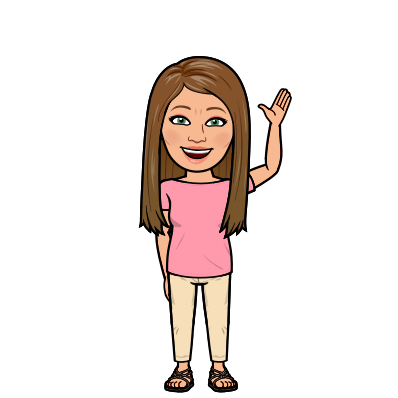 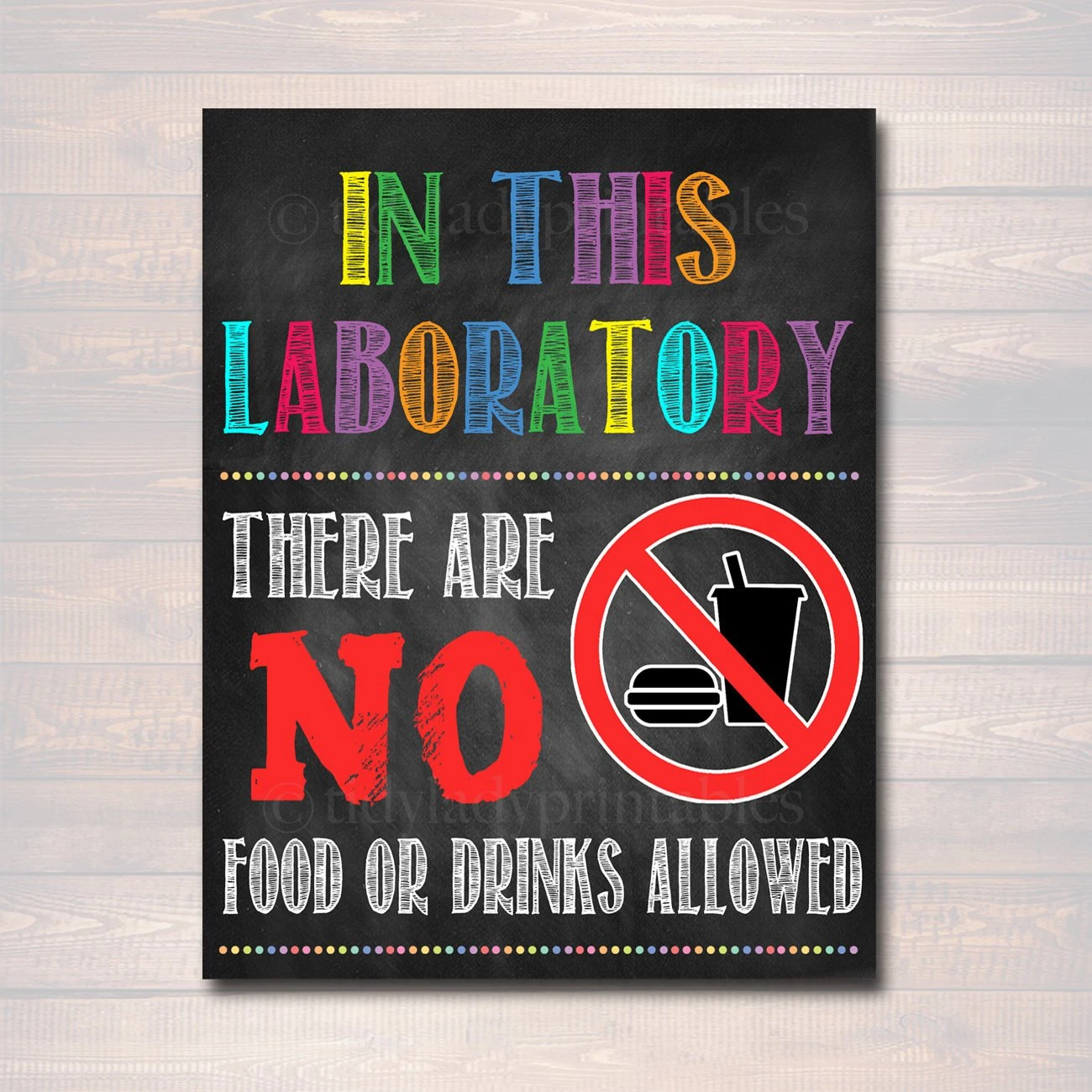 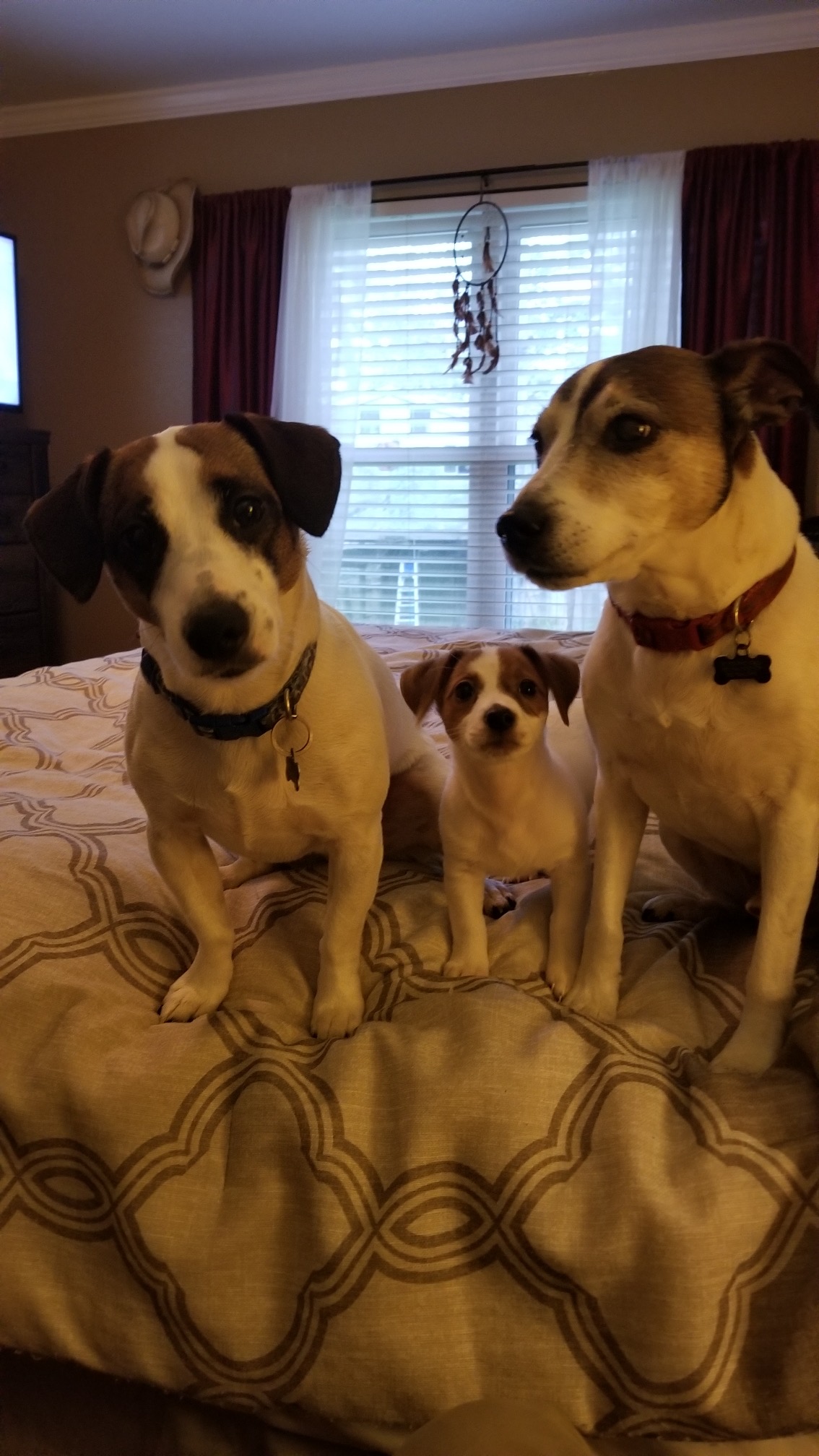 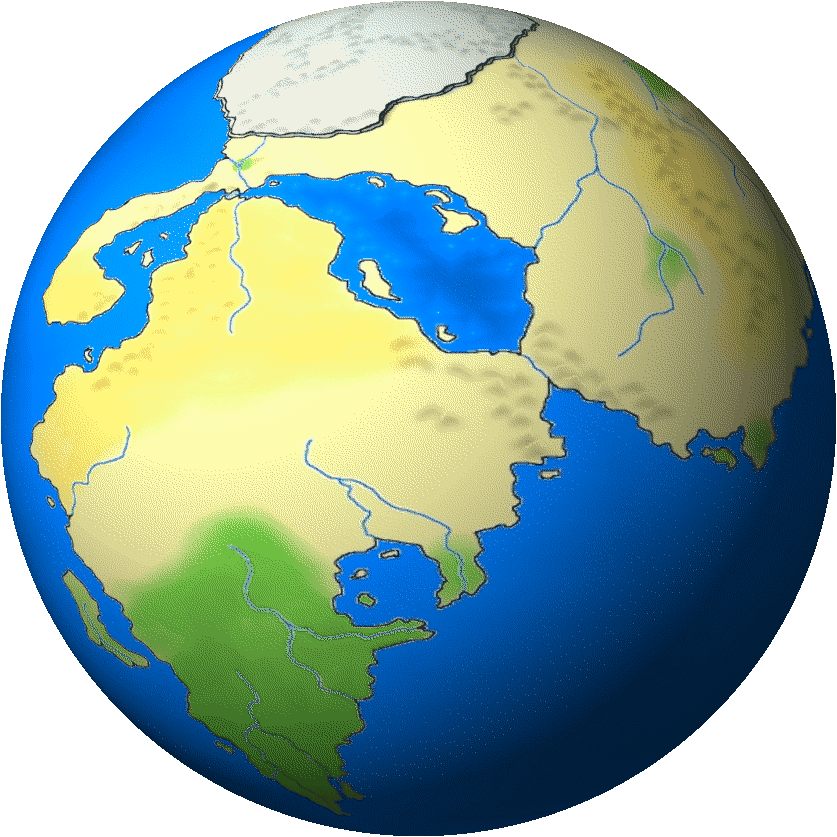 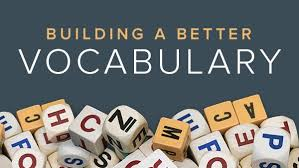 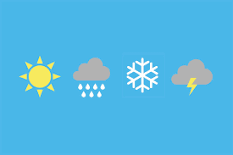 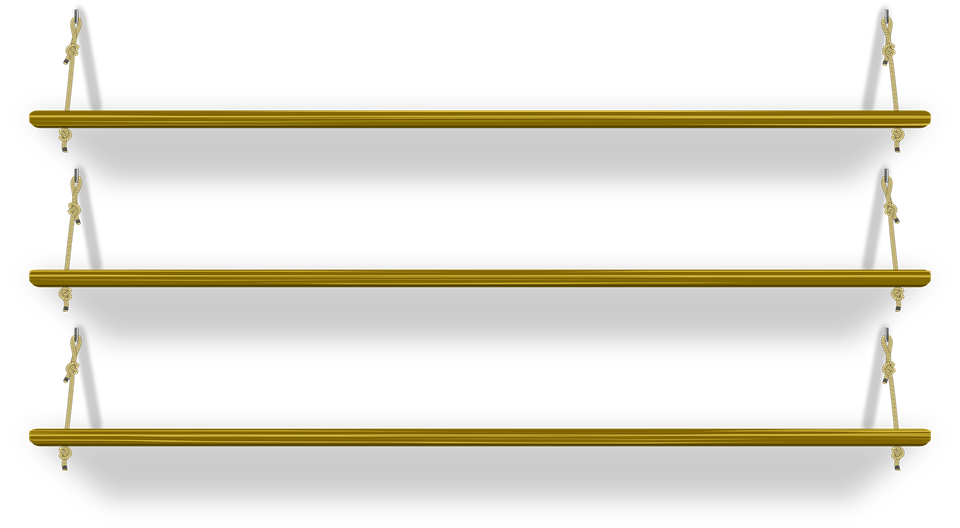 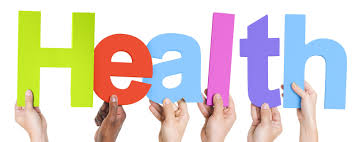 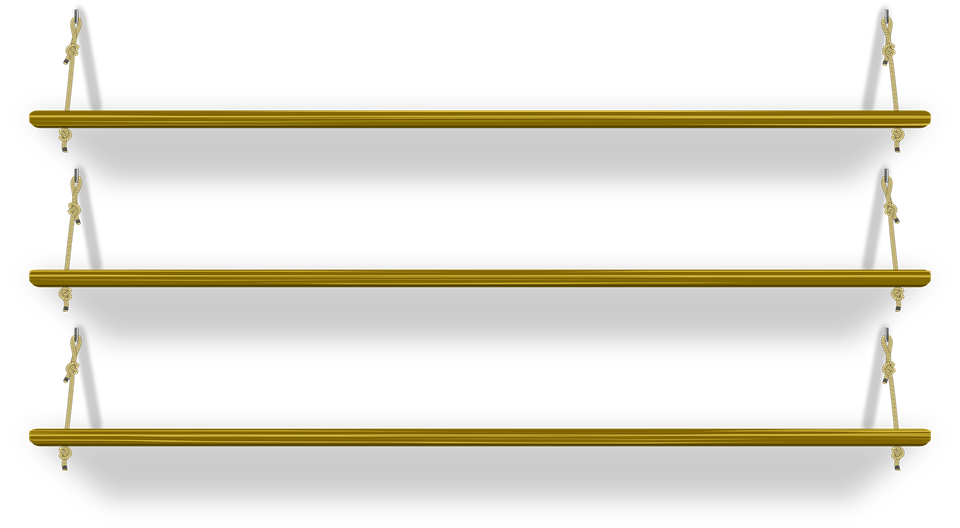 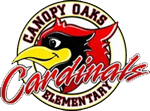 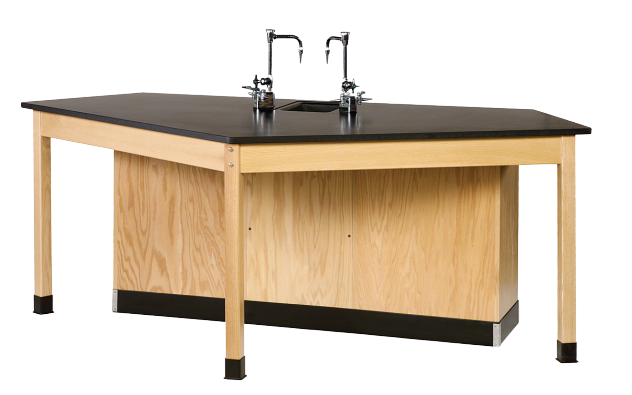 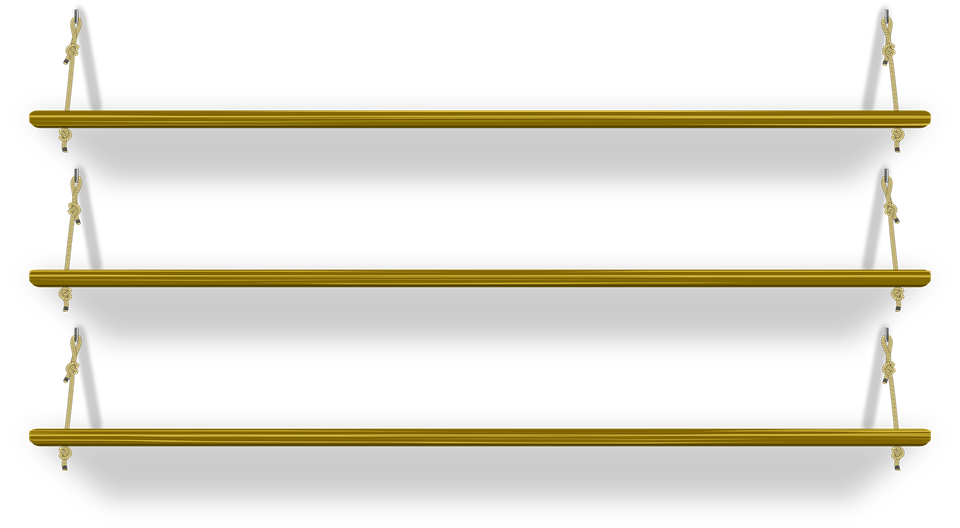 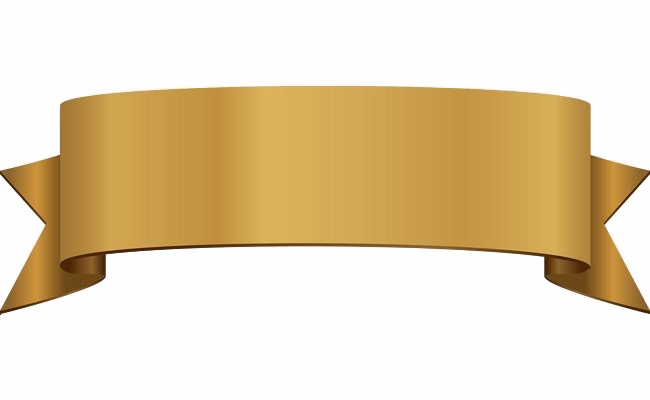 Unit 4 – Weather and Climate
[Speaker Notes: SCIENCE TEMPLATE]